Taming Adaptivity in YOSO Protocols: The Modular Way
Ran Canetti, Sebastian Kolby, Divya Ravi, Eduardo Soria-Vazquez, Sophia Yakoubov
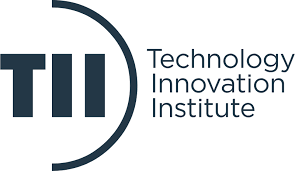 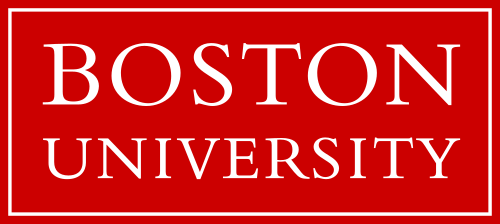 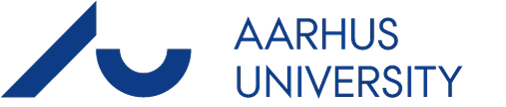 Setting
…
x1000
2
[Speaker Notes: Outsource a computation
Store a secret]
The Adversary
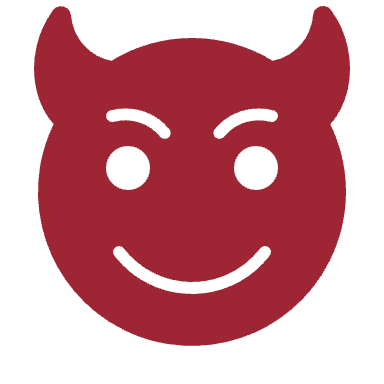 …
x1000
3
[Speaker Notes: Think DOS attack…]
Efficiency!
…
x1000
4
Idea
Role
Assignment
Outsource the computation to a small subset of parties
5
[Speaker Notes: Need to:
Assign roles
Allow them to communicate]
You-only-speak-once (YOSO) [GHK+21]
Hello!
Receive messages anonymously(implicitly via Broadcast)
Only speak once
Erase secret state first
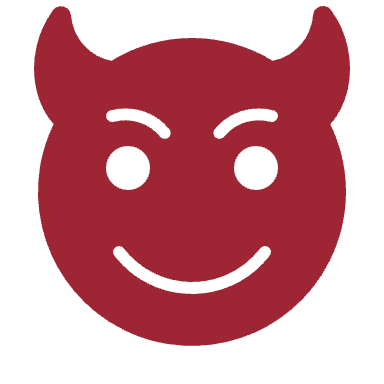 6
[Speaker Notes: Speak once
Budget to corrupt everyone

Delete private state before speaking (Secure erasure!)]
So, what does a (synchronous) YOSO protocol look like?
7
Committees
Role
Assignment
What a mess!
8
The YOSO Model [GHK+ 21]
Abstract
Natural
Desgin protocols
Focus on “roles” in a computation
Idealised communication
Real machines
Must nominate machines for roles
Realise communication infrastructure
Role
Assignment
Compiler
9
Compilation
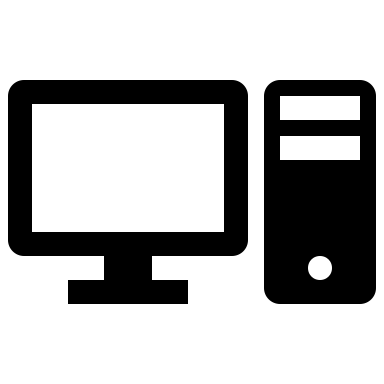 =
Natural world
Abstract world
10
Not realised
The compiler from [GHK+ 21]
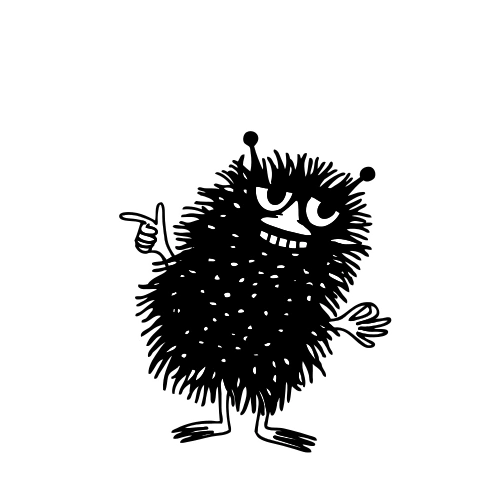 Natural world
Adaptive adversary
Makes heavy use of NCE
Role
Assignment
Role
Assignment
Compiler
11
Delayed honest role assignment
For each Role:
Roles:
#
Role
Assignment
Probability
#        + #
12
Compilation
Abstract world
Natural world
Static adversary
Adaptive adversary
[m1]
[m2]
[m3]
[?]
Can Simulate
from static
13
[Speaker Notes: Avoid revealing hon to hon]
Compilation
Abstract world
Natural world
Static adversary
Adaptive adversary
[?]
Simulation fails!!!
14
The compiler from [GHK+ 21]
Requires NCE
Commits to some nomination
(implicitly)
Role
Assignment
Do a random adaptive corruption
15
Is there another way?
Commits to some nomination
(implicitly)
Role
Assignment
16
Imagine if there was
Nomminating-committees [BGG+20] & KMNCE [HLH+22]
Probability
Static roles:
#
+ #
[m]R2
[?]R1
#
Events:
Corruptions
Activations
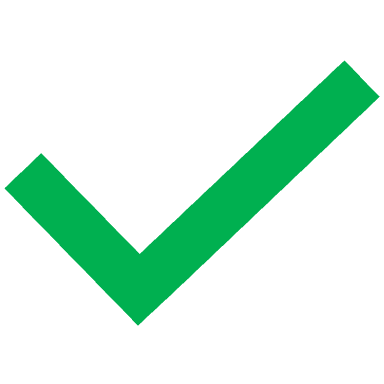 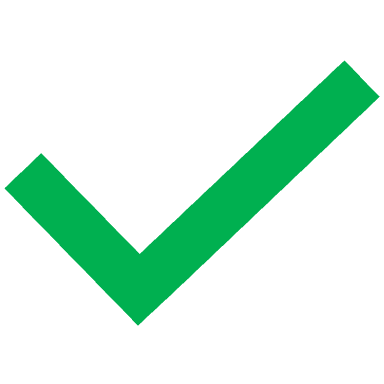 Role
Assignment
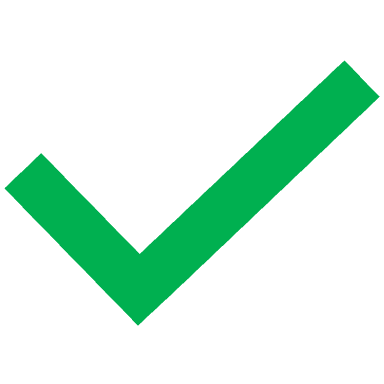 (IND-CCA) PKE
17
[Speaker Notes: Huang et al.
Zhengan Huang, Junzuo Lai, Shuai Han, Lin Lyu, and Jian Weng]
Our compiler
Abstract
Natural
Compiler
18
Summary
We present:
A new compiler for Synchronous YOSO protocols
Get adatpive security from statically secure protocols
Only need (KM)NCE for nomincation messages
eprint:
Thanks for listening!
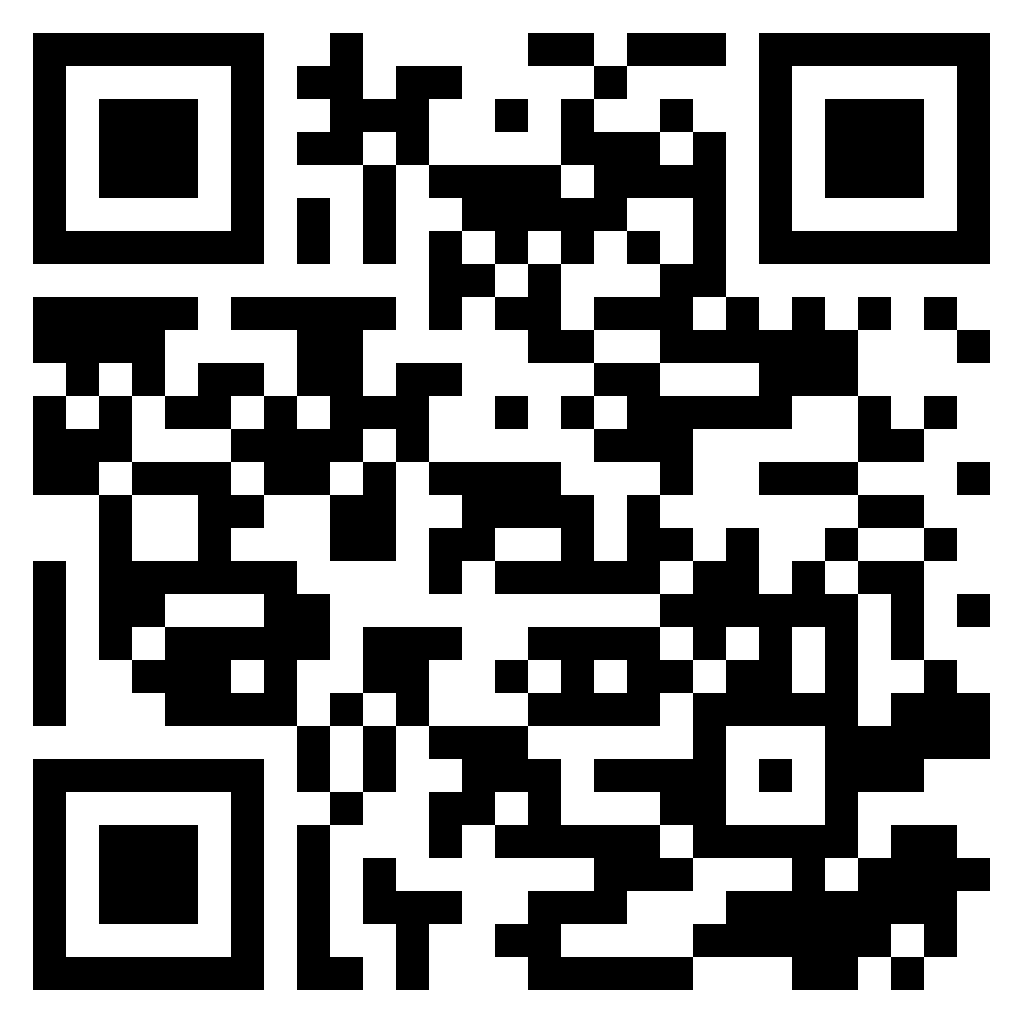 19